1
Les risques en France métropolitaine -Approche géographique L’exemple des inondations
Magali Reghezza (magali.reghezza@ens.fr)
Retour aux sources
2
Risque = aléa + vulnérabilité
3
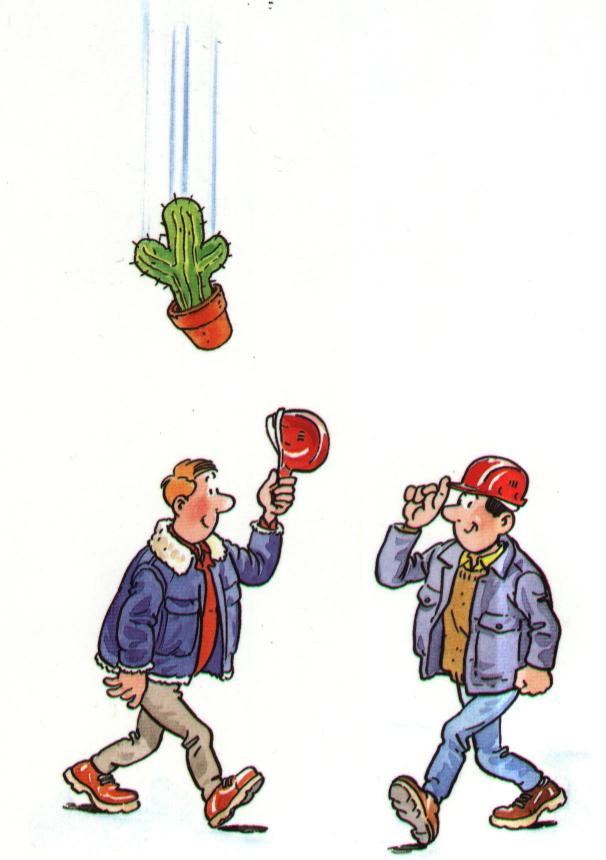 Risque = situation d’endommagement potentiel
résultant de l’exposition 
d’un enjeu vulnérable 
à une source de danger (aléa)
Risque vs aléa
4
Aléa : source de danger
 L'aléa est neutre :
 il n'est ni bon ni mauvais. 
 selon la façon dont une société fait face à l'aléa, selon son adaptation à celui-ci, il peut devenir une ressource.
Aléa naturel
Aléa anthropique
Terrorisme
Aléa technologique
Aléa géophysique
Aléa biologique
pandémie
Risque industriel
Hydrologique
Inondations
Pollutions
Industriel
Climatique
Climatique
Sécheresses, tempêtes, cyclones
Tellurique
Tellurique
Séismes, volcanisme, mouvements de terrain
Nature des risques, nature des aléas
5
Vulnérabilité
6
Vulnus, eris, f : la blessure

Vulnérabilité désigne la la propension d’une société donnée à subir des dommages en cas de manifestation d’un phénomène naturel ou anthropique. 
Syn. : fragilité, sensibilité

Mot qui recouvre en réalité différentes approches, définitions, méthodes : le sens varie en fonction des disciplines et des acteurs.
À chaque sens correspondent une méthode d’évaluation et des mesures de gestion
Deux approches de la vulnérabilité
7
sciences physiques et de l’ingénierie définissent le risque défini comme la mesure du potentiel de dommage causé par un aléa.
 La vulnérabilité désigne alors, conformément à son étymologie, les dommages potentiels. 
Elle mesure l’impact des aléas à partir de la sensibilité, de la susceptibilité ou de la fragilité des enjeux, c’est-à-dire in fine, de la capacité d’endommagement des éléments exposés.

sciences humaines et sociales s’intéressent non pas aux impacts de l’aléa mais aux réponses des sociétés face à l’existence d’une menace et de la crise potentielle qui en découle. 
Cette approche insiste sur les facteurs qui expliquent le potentiel d’endommagement, les « facteurs de vulnérabilité ». 
La vulnérabilité est ici définie comme l’incapacité d’une société et/ou d’un territoire à faire face à la menace et à la réalisation de cette dernière.
Facteurs de vulnérabilité
8
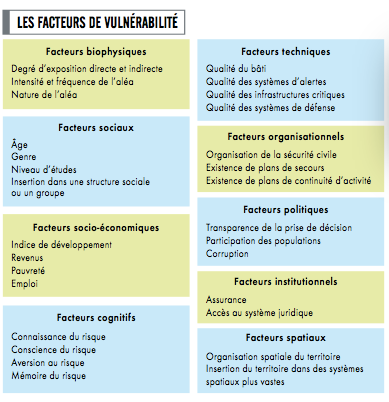 La prévention des catastrophes
Actions sur l’aléa
Disparition de la menace
Prévention des risques
Actions sur l’exposition
Fonctionne
Actions sur la vulnérabilité
Echoue
Prévention de la crise
Minimiser la menace
Incident
Apparition d’une menace
ALÉA : 
Prévision
Alerte
Mitigation

EXPOSITION :
Mesures structurelles de protection
Plans de zonage, PPRN, etc.

VULNÉRABILITÉ :
Réduction vulnérabilité physique
Réduction vulnérabilité sociale par l’information préventive
Plans de secours
Maîtrise de la crise
Dispositifs ORSEC
Préparation à la crise
Gestion des risques
Exercices de  préparation
Gestion de crise
Échec de la gestion
Persistance
de la menace
Crise
9
Source : F. Bénitez
Catastrophe
Action sur l’aléa : atténuation
10
Mesures « structurelles »
Aménagement du territoire avec action sur les milieux
Agir sur l’exposition
11
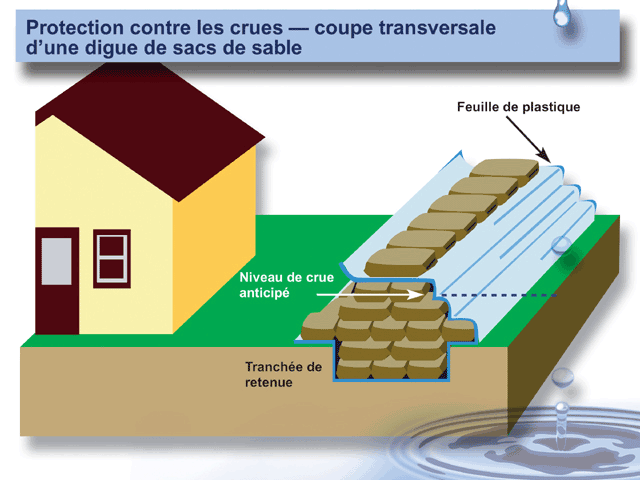 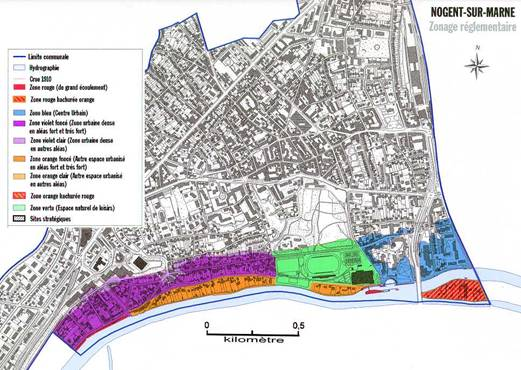 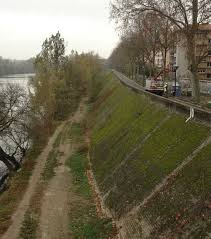 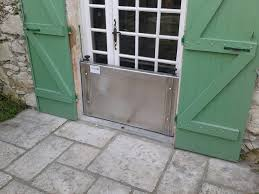 La réduction de la vulnérabilité biophysique
12
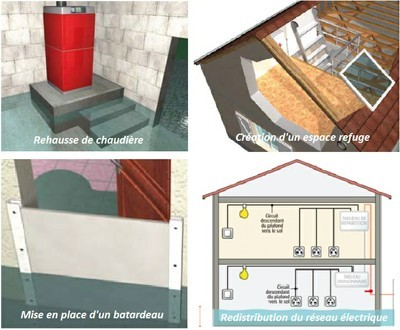 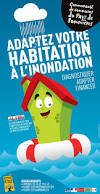 Réduire la vulnérabilité sociale
13
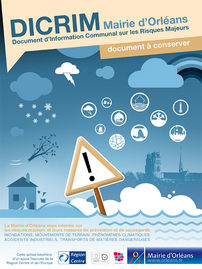 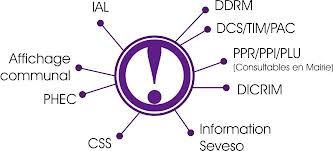 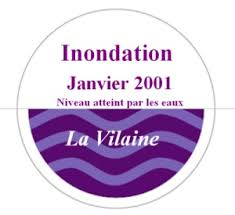 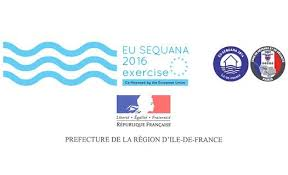 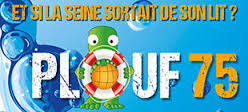 Gestion de crise et protection civile
14
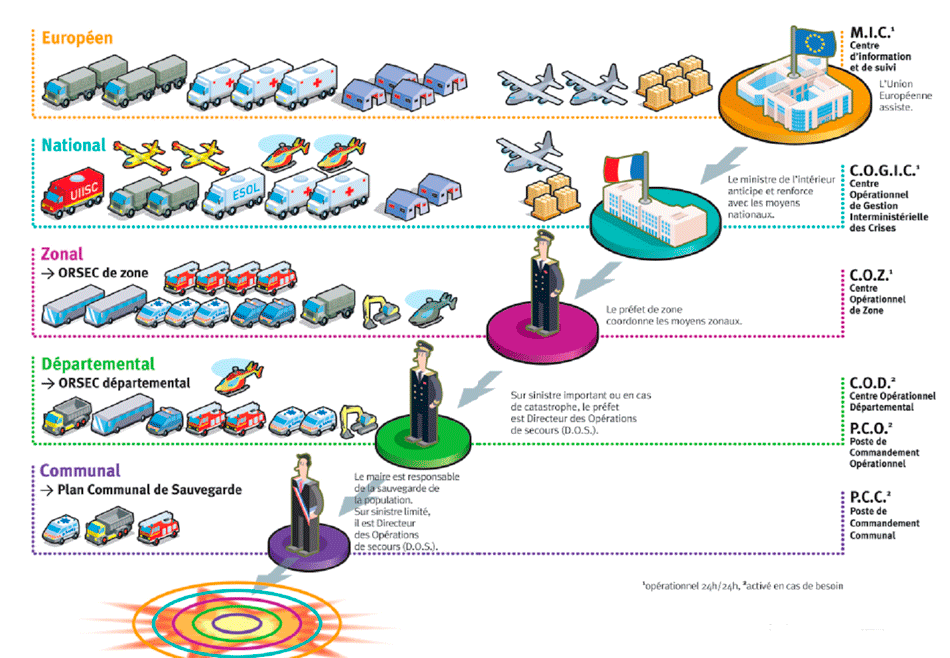 Résilience et adaptation
15
Résilience comme capacité à se relever : recover
se reconstruire
revenir à la normale
revenir à l’état antérieur (bond en arrière)
restaurer
se maintenir (continuité d’activité)
absorber
s’adapter
faire face
résister
dépasser
Deux approches possibles
16
Résilience pensée  partir du retour à l’équilibre, qu’il soit identique à l’état antérieur au choc ou nouveau; 
Résilience qui met en avant le renouvellement, la réorganisation, l’émergence de nouvelles trajectoires
http://www.thenatureofcities.com/2015/05/19/taking-resilience-out-of-the-realm-of-metaphor-how-do-you-measure-resilience-in-cities-how-would-you-know-if-your-city-or-your-community-was-resilient/
Risques et dynamiques territoriales
17
Risque et urbanisation
18
L’exemple de la basse vallée du Var (Alpes-Maritimes)
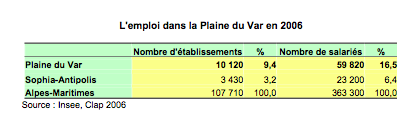 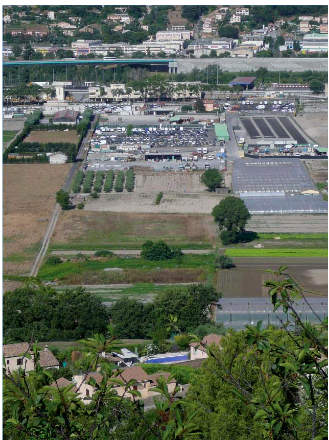 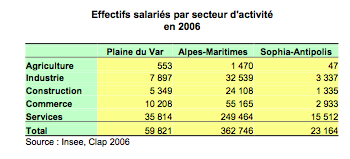 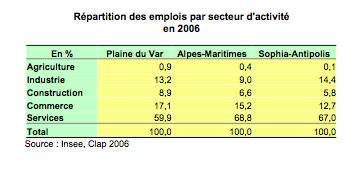 19
Un milieu fortement anthropisé
20
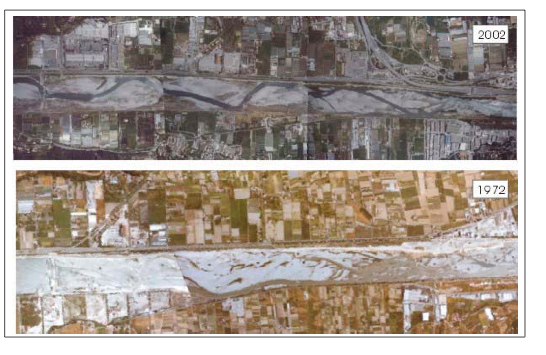 Source :
 diagnostic SAGE
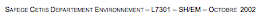 Ce lien vous donne accès aux ressources pédagogiques très riches produites sur le sujet par le réseau Canopé de l’académie de Nice
http://www.valleeduvar.fr/index.php?page=thematiques&PHPSESSID=e27c71dbc0f30340d49001d3dd01068d
21
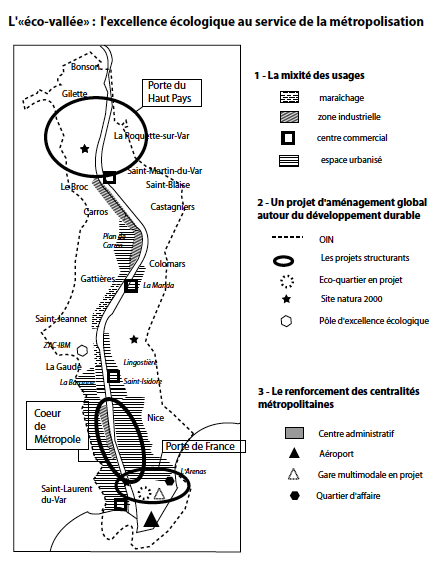 22
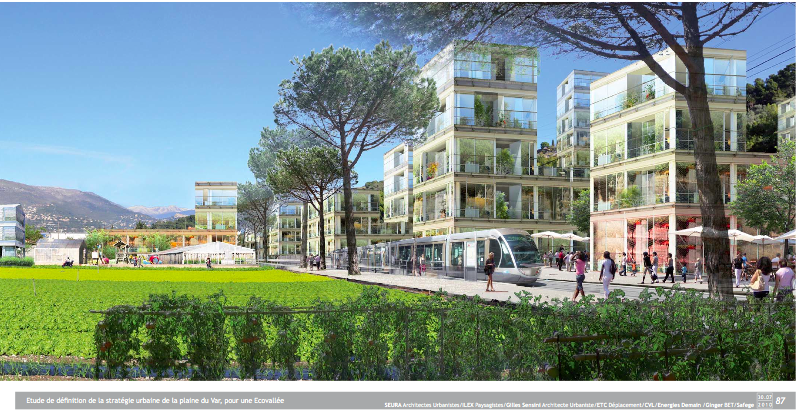 23
Risque, littoralisation, transition des espaces ruraux
24
L’exemple du marais de l’Aiguillon et de la Faute-sur-Mer
Xynthia, 27-28 février 2010, 47 morts, 1,5 millions d’euros de dégâts
25
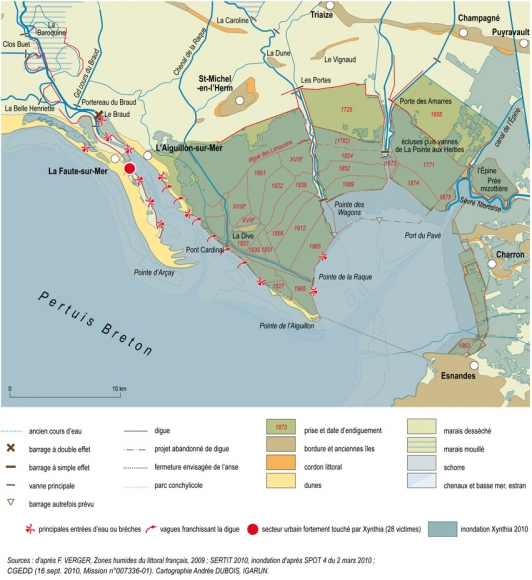 26
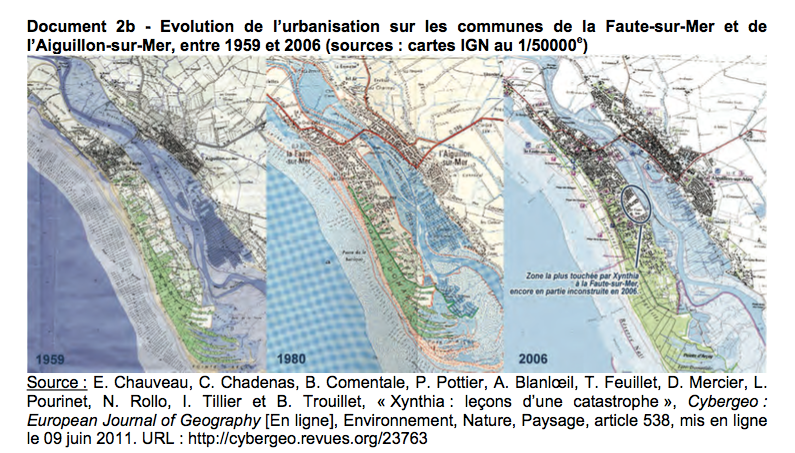 27
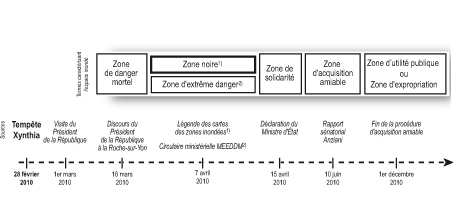 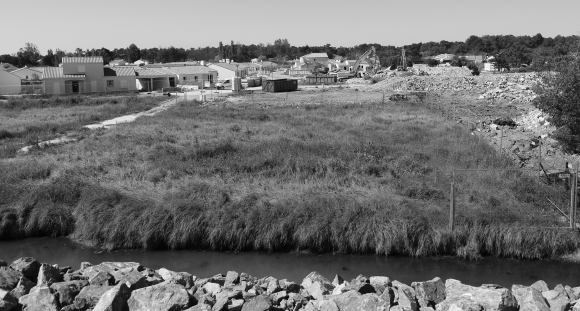 28
Risque et métropolisation
29
L’exemple de l’agglomération parisienne face à une crue centennale
L’aléa
30
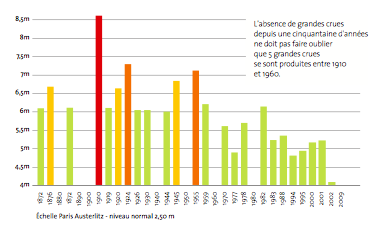 Une crue lente dans un pays habitué aux crues « éclair »
 un événement rare pour lequel la mémoire joue contre la conscience
 un événement qui dure
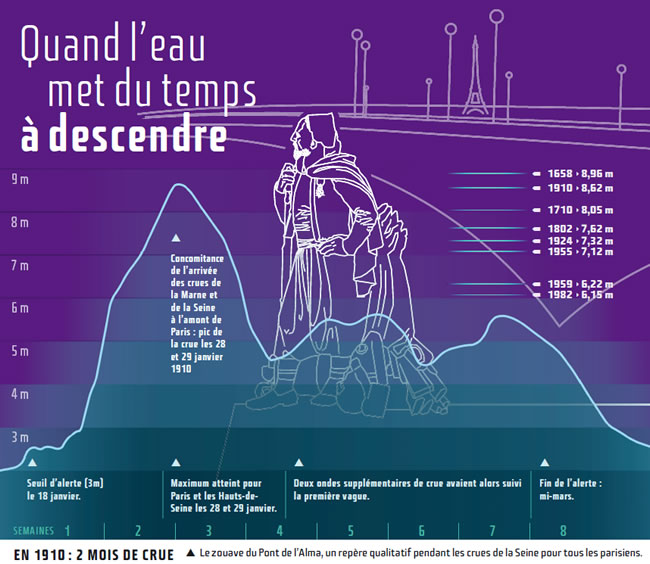 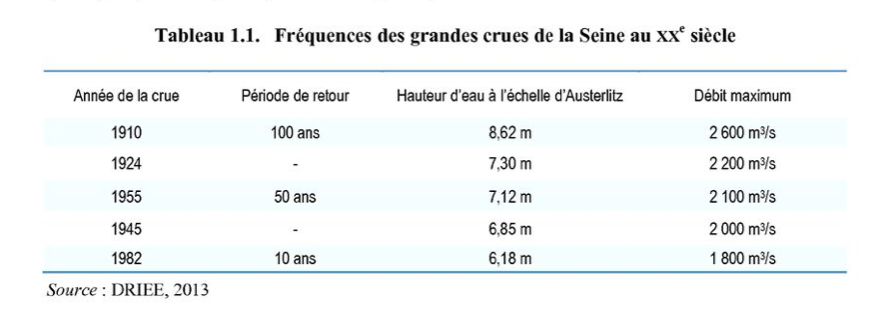 Trois aléas pour une crue
31
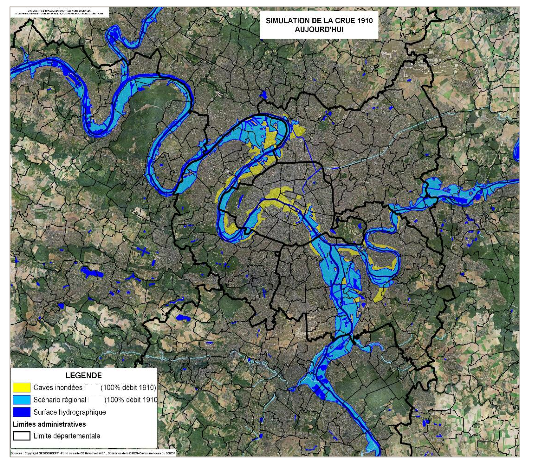 Inondation de surface relativement bien documentée
Inondation des sous-sols largement méconnue
Inondation du et par le réseau hydrographique artificiel largement méconnue

+ interactions des 3
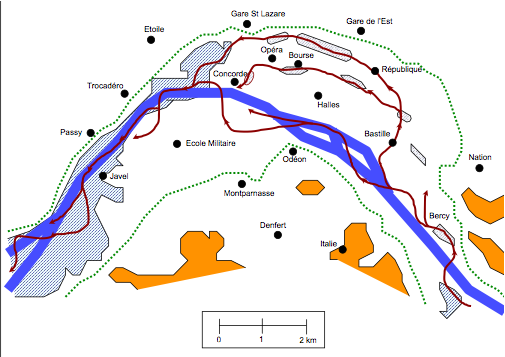 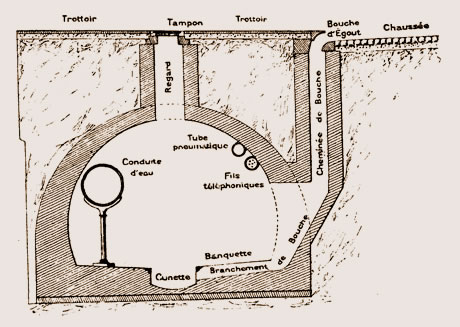 De l’aléa au risque naturel
32
472 communes inondées dont trois à 100% 

 800 000 personnes habitent en zone inondable, dont près de 260 000 à Paris.

 Plus de 2 500 000 personnes seraient affectées par des dysfonctionnements de toute nature. 

 entre 30 milliards d’euros de dommages direct, jusqu’à 58,5 milliards d’euros de perte de PIB en cumulé sur 5 ans (3%).
Montée des eaux : environ 10 jours
 Cinétique lente : 20 jours d’inondation en 1910 
 Décrue : 45 jours en 1910
 Inondation de surface et des sous-sols : 10% du territoire inondé
Les réseaux « critiques »
33
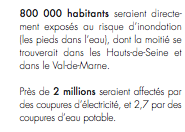 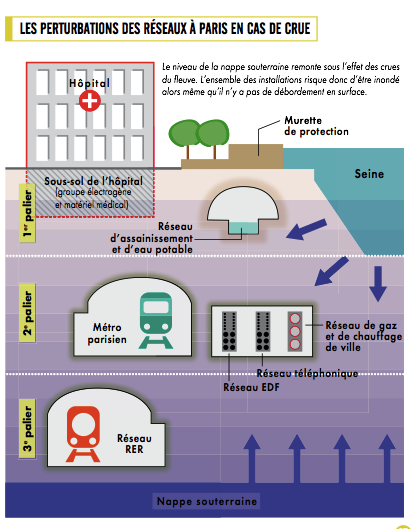 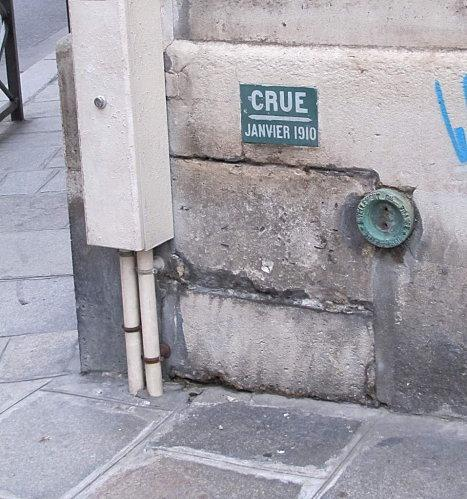 34
Atlas des risques en France, 2013, Autrement
Effets dominos et interdépendance
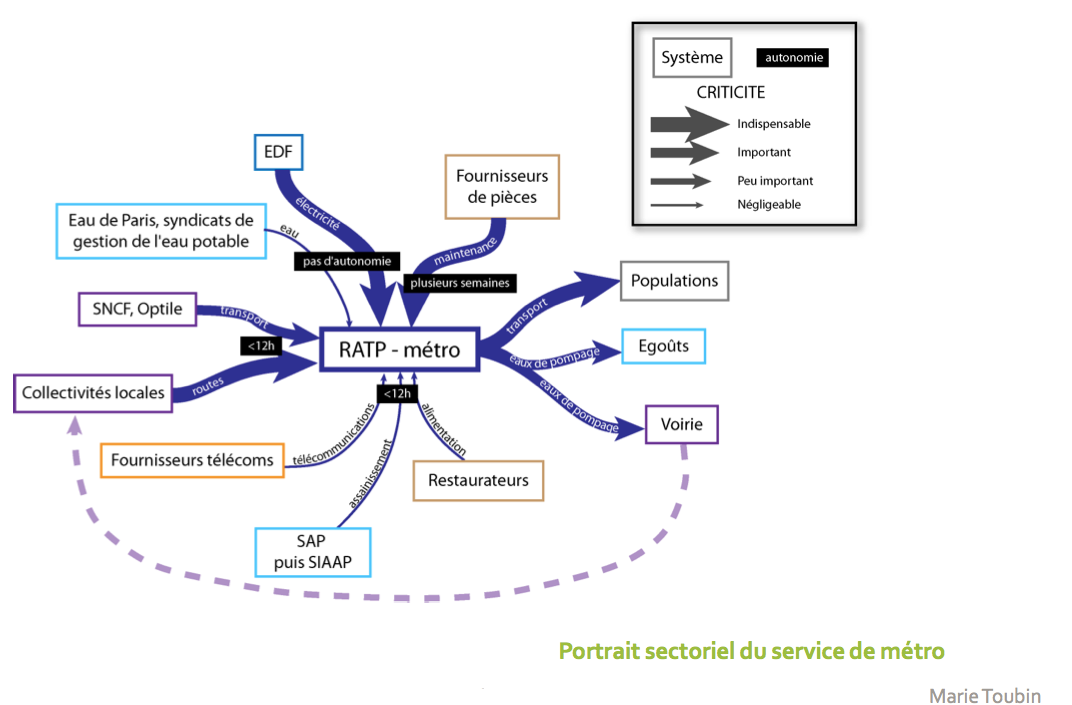 35
Deux risques en un
36
Un risque « classique » : l’inondation endommage des biens matériels dans la zone directement inondée

Un nouveau risque : les effets dominos créent des perturbations fonctionnelles qui
perturbent la vie quotidienne jusqu’à la paralysie
Perturbent la vie économique avec des conséquences locales, régionales, nationales (voire européenne).

Ce risque de perturbations fonctionnelles est un facteur majeur de complications pour la gestion de crise.
Conclusion
37
Les risques, clés de lecture des dynamiques spatiales et des trajectoires territoriales
38